Figure 2 Least squares mean (SEM) of last observation carried forward (LOCF) serum potassium for the intent-to-treat ...
Eur Heart J, Volume 32, Issue 7, April 2011, Pages 820–828, https://doi.org/10.1093/eurheartj/ehq502
The content of this slide may be subject to copyright: please see the slide notes for details.
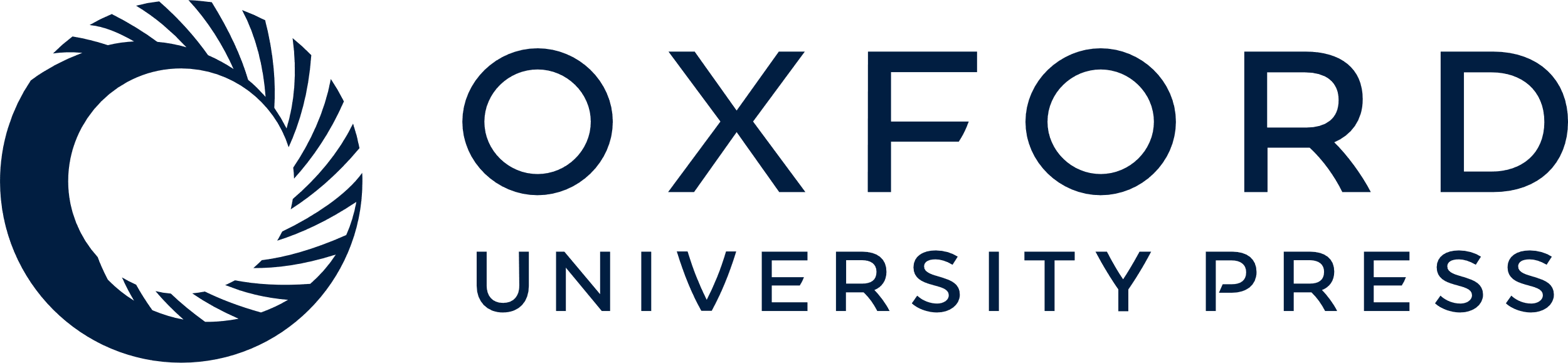 [Speaker Notes: Figure 2 Least squares mean (SEM) of last observation carried forward (LOCF) serum potassium for the intent-to-treat population by study visit on Day 15, the spironolactone dose was increased in patients who had serum K+ levels ≤5.1 mEq/L. * indicates P < 0.01, and ** indicates P < 0.001. Note: Data were imputed based on LOCF for seven RLY5016-treated patients and nine placebo-treated patients due to early termination from the study.


Unless provided in the caption above, the following copyright applies to the content of this slide: Published on behalf of the European Society of Cardiology. All rights reserved. © The Author 2011. For permissions please email: journals.permissions@oup.comThe online version of this article has been published under an open access model. Users are entitled to use, reproduce, disseminate, or display the open access version of this article for non-commercial purposes provided that the original authorship is properly and fully attributed; the Journal, Learned Society and Oxford University Press are attributed as the original place of publication with correct citation details given; if an article is subsequently reproduced or disseminated not in its entirety but only in part or as a derivative work this must be clearly indicated. For commercial re-use, please contact journals.permissions@oup.com]